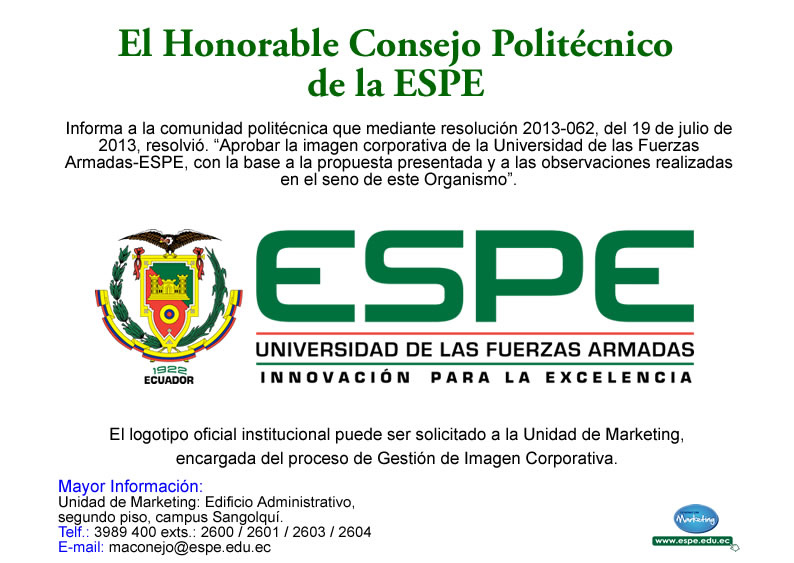 DEPARTAMENTO DE CIENCIAS ECONÓMICAS, ADMINISTRATIVAS Y DE COMERCIO PROYECTO DE TITULACIÓN PREVIO A LA OBTENCIÓN DEL TÍTULO DE INGENIERIA COMERCIAL TEMA: ESTUDIO DE FACTIBILIDAD PARA LA CREACIÓN DE UN HOTEL UBICADO EN EL CANTÓN RUMIÑAHUI PARROQUIA DE SANGOLQUÍ BARRIO “LORETO” AUTORA: FERNÁNDEZ CHUMAÑA CAROLINA ELIZABETHDIRECTOR DE TESIS: ING. CESAR LLUMIQUINGA CODIRECTOR DE TESIS: ING. VICTOR CUENCA SANGOLQUÍ, FEBRERO 2015
INDICE
CAPITULO 1 INTRODUCCIÓN 
CAPITULO 2 ESTUDIO DE MERCADO 
CAPITULO 3 ESTUDIO TÉCNICO 
CAPITULO 4 LA EMPRESA Y SU ORGANIZACIÓN 
CAPITULO 5 ESTUDIO FINANCIERO 
Capitulo 6 conclusiones y recomendaciones
CAPITULO 1 INTRODUCCIÓN
CAPITULO 2  ESTUDIO DE MERCADO
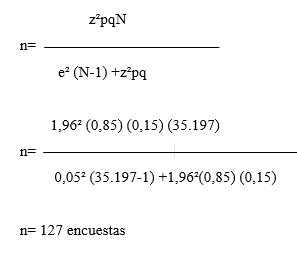 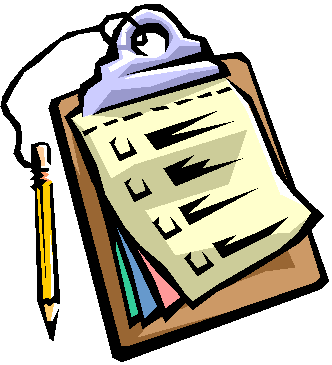 La encuesta, según los resultados obtenidos con la aplicación de la formula, se la realizara a 127 turistas nacionales y extranjeros elegidos al azar.
ANALISIS DE DATOS
¿Porque motivo acude usted a visitar al Barrio Loreto del Cantón Rumiñahui?
La mayor parte de las personas encuestadas informan que visitan el barrio Loreto del cantón Rumiñahui por cuestiones de turismo, debido que el actual Gobierno realiza actividades en la cual se fomenta el turismo en nuestro País
¿Considera que es necesario que se construya un hotel en el barrio Loreto para que los turistas disfruten de un ambiente de recreación familiar?
Las personas encuestadas consideran que es necesario que se construya un hotel en el barrio Loreto, porque en el sector no existe un  lugar donde los turistas nacionales y extranjeros puedan hospedarse.
DEMANDA
Registro Histórico de turistas
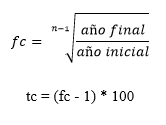 PROYECCION DE LA DEMANDA
OFERTA
DEMANDA INSATISFECHA
CAPITULO 3 ESTUDIO TECNICO
CAPACIDAD INSTALADA DE LOS SERVICIOS
LOCALIZACIÓN
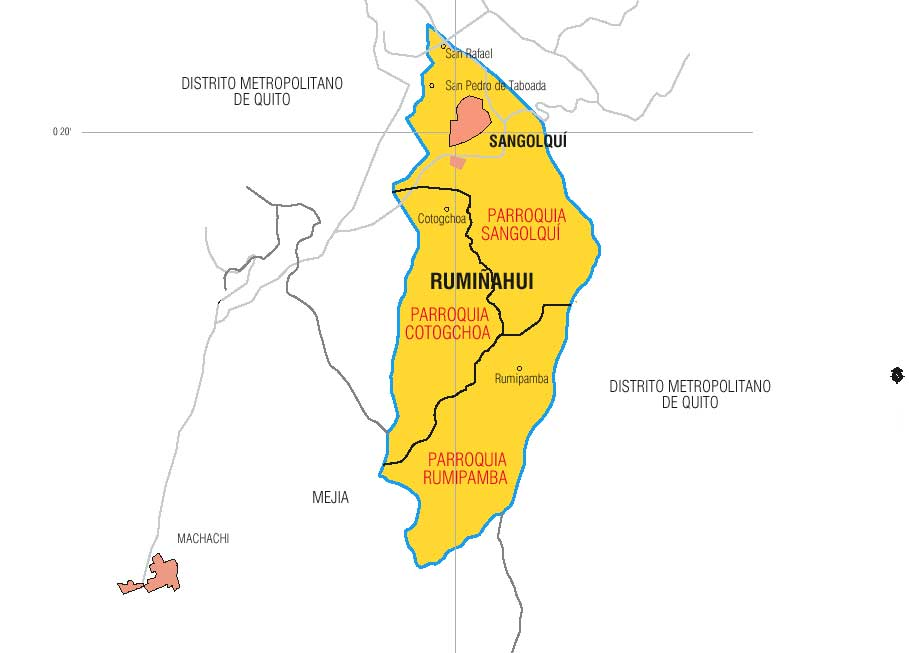 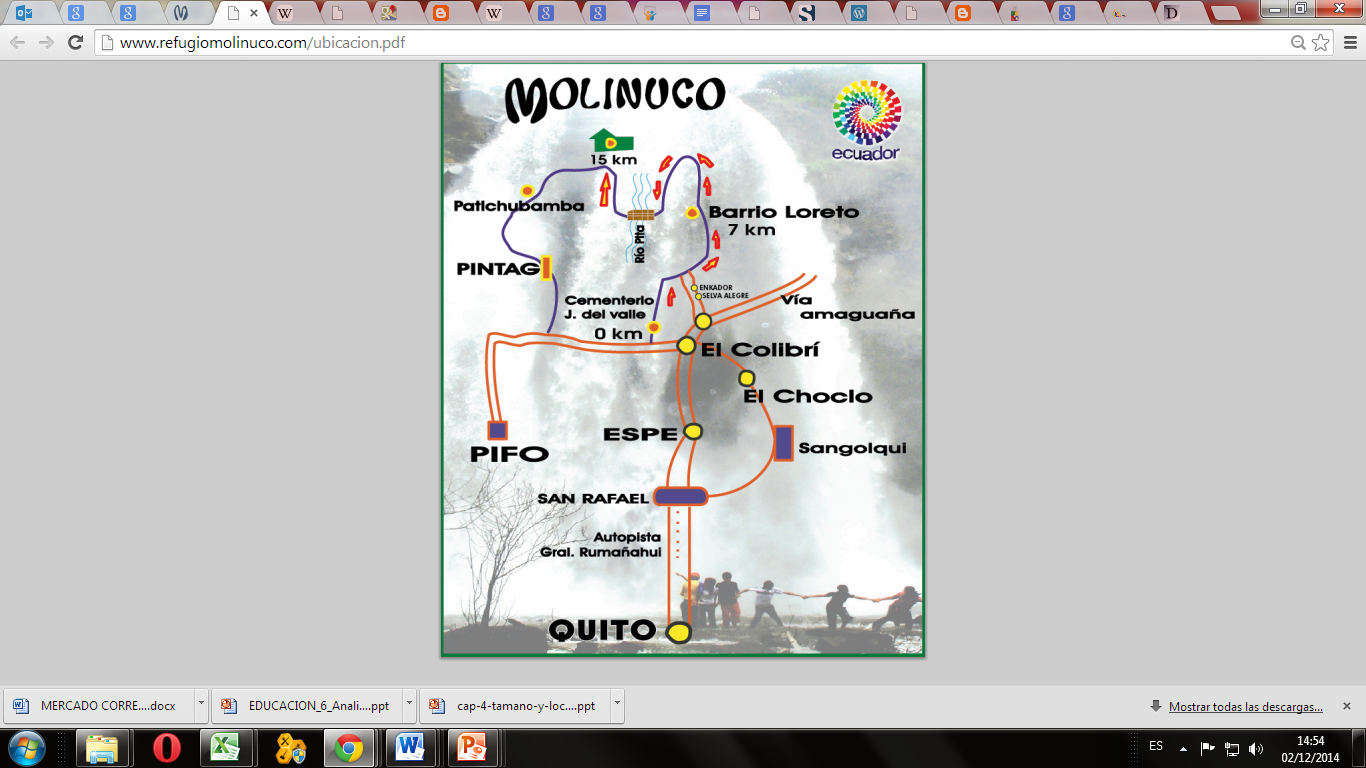 PROCESO DEL SERVICIO
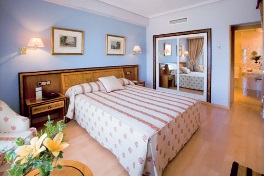 CAPITULO 4 LA EMPRESA Y SU ORGANIZACIÓN
LOGOTIPO Y SLOGAN
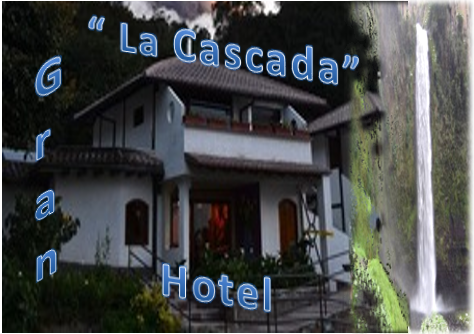 “Un lugar donde respirar aire puro sin paralizar tus actividades, es una realidad”.
VISION 
Ser uno de los mejores lugares de alojamiento del Cantón Rumiñahui en servicios de hospedaje, alimentación y ecoturismo; reconocido por su experiencia en la Administración Hotelera brindando un servicio de calidad a nuestros clientes, proveedores y talento humano destacándose en el turismo nacional y extranjero; con la prestación de servicios únicos, competitivos e innovadores.

MISION
Satisfacer las necesidades de bienestar del Turista Nacional y Extranjero en Hospedaje, alimentación y actividades de eco-turismo, con un servicio diferenciado con el fin de fomentar el turismo, la preservación de la naturaleza y un ambiente innovador  en el Valle de los Chillos.
ORGANIGRAMA ESTRUCTURAL
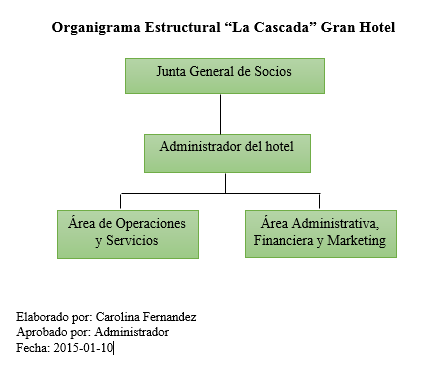 CAPITULO 5 ESTUDIO FINANCIERO
EVALUACION FINANCIERA
ANALISIS DE SENSIBILIDAD
CONCLUSIONES
C1.- En el  Estudio de Mercado se determinó que del total de las personas encuestadas el 87% de los turistas nacionales y extranjeros, considera que es necesario que se construya un hotel en el barrio “Loreto” para que los turistas disfruten de un ambiente de recreación familiar, esta variable es fundamental para poner en marcha nuestra empresa.
C2.- En el barrio “Loreto” obtuvimos una demanda insatisfecha de sitios de alojamiento para el año 2015 de 15.597 personas y se espera satisfacer una demanda propuesta para nuestro proyecto del 70% del total de la demanda insatisfecha. 
C3.- En el estudio técnico se obtuvo que la capacidad instalada de “la cascada” gran hotel será de 10. 917  distribuidos en el área de hospedaje, restaurante y ecoturismo.
C4.- “La cascada” gran hotel esta empresa se constituirá legalmente como una compañía de responsabilidad limitada y se regirá a las normas y reglamentos de la república del ecuador.
C5.- La inversión requerida para la puesta en marcha de “La Cascada” Gran Hotel es de $246.917,93 que corresponden a los Activos Fijos y al Capital de Trabajo de los cuales será el 70% aporte de los socios y el 30% financiado con un crédito bancario. 
C6.- En la evaluación financiera de “La cascada” Gran Hotel se determinó que al implementarse el proyecto con financiamiento lograra una mayor rentabilidad a la esperada, y se obtuvo los siguientes resultados en los indicadores financieros Van $292.620,51 TIR 51,65%, relación C/B $ 2,69, Periodo de Recuperación de la inversión 1 año; razón por la que el proyecto tiene liquidez necesaria para cubrir sus costos y gastos anuales.
C7.- El desarrollo del presente proyecto brinda una gran oportunidad turística para todos los turistas nacionales y extranjeros que venga a conocer varios lugares turísticos del Cantón Rumiñahui, puedan estar en contacto con la naturaleza y disfrutar de una recreación familiar.
RECOMENDACIONES
R1.- Poner en marcha el proyecto ya que en base al estudio de mercado realizado se considera factible la implementación de la “La Cascada” Gran Hotel.
 R2.- Brindar un servicio de calidad que cumpla con los requerimientos de los turistas nacionales y extranjeros que les permita percibir el precio que pagan por los servicios recibidos, para captar el 70% de la demanda insatisfecha.
R3.- Lograr la acreditación y certificaciones turistas a nivel nacional e internacional para su reconocimiento en el mercado.
R4.- Elaborar y presentar los requisitos necesarios para acceder a un crédito bancario para emprendedores turísticos a través de la Dirección de Fomento de Turismo, ya que el Gobierno apoya al desarrollo del turismo.
R5.- Desarrollar estrategias que permitan promover y fomentar con mayor eficiencia la difusión del servicio mediante los medios de comunicación con el fin de incentivar el crecimiento del mercado nacional y extranjero.
R 6.- Aprovechar la oportunidad del negocio “La Cascada” Gran Hotel debido a que el sector turístico del Ecuador está fomentando los atractivos turísticos.
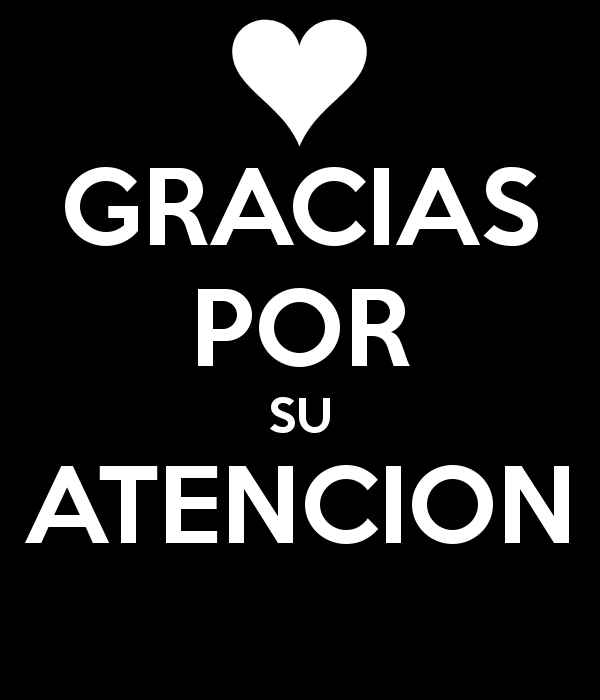